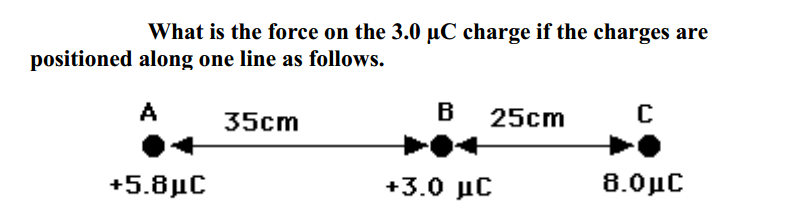 Electric Field Lines
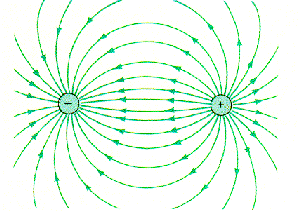 Electric Field Lines of two Positive Charges
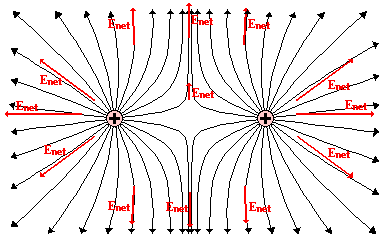 Recap Example
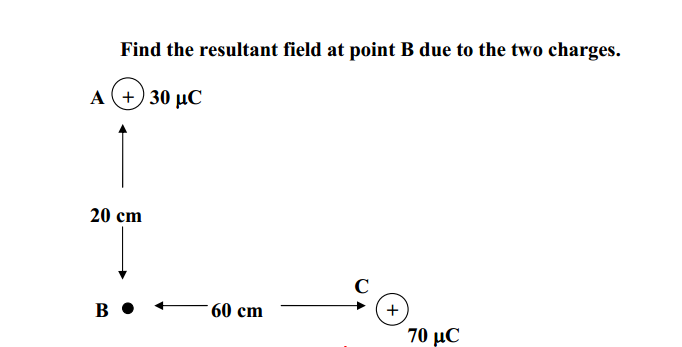 +
Electric Field strength is the Force per unit charge on a positive test charge placed at that point

E=F/D
How Electric Field Strength varies with distance from the point…
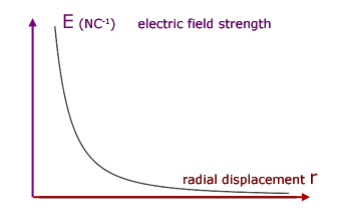 electric field strength  =  voltage / distance
E  =  V / d
Two oppositely charged plates produce a uniform electric field between them.  The lines of force are equally spaced and parallel. When you move a charge around a uniform electric field the force on it remains constant. So the electric field strength is the same everywhere.
The electric field strength between the plates depends on two factors: the voltage between the plates and the distance between them.
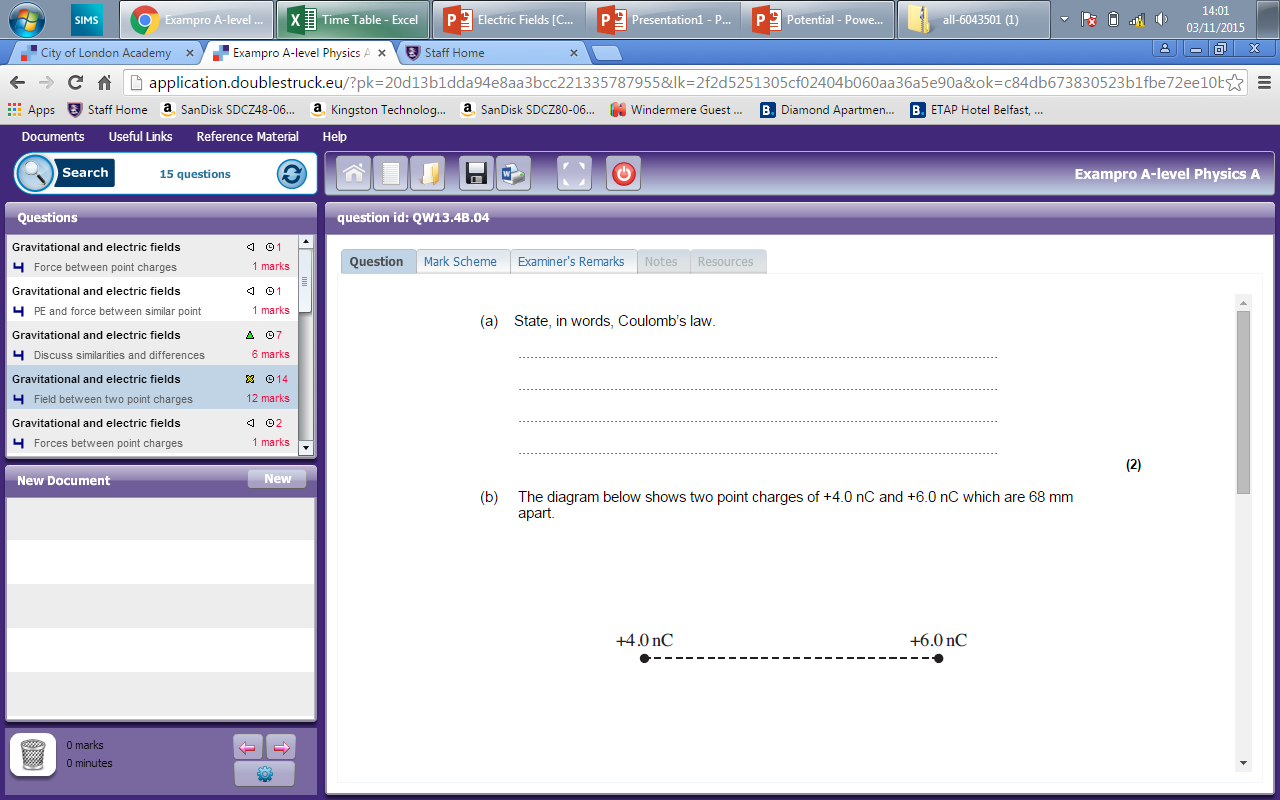 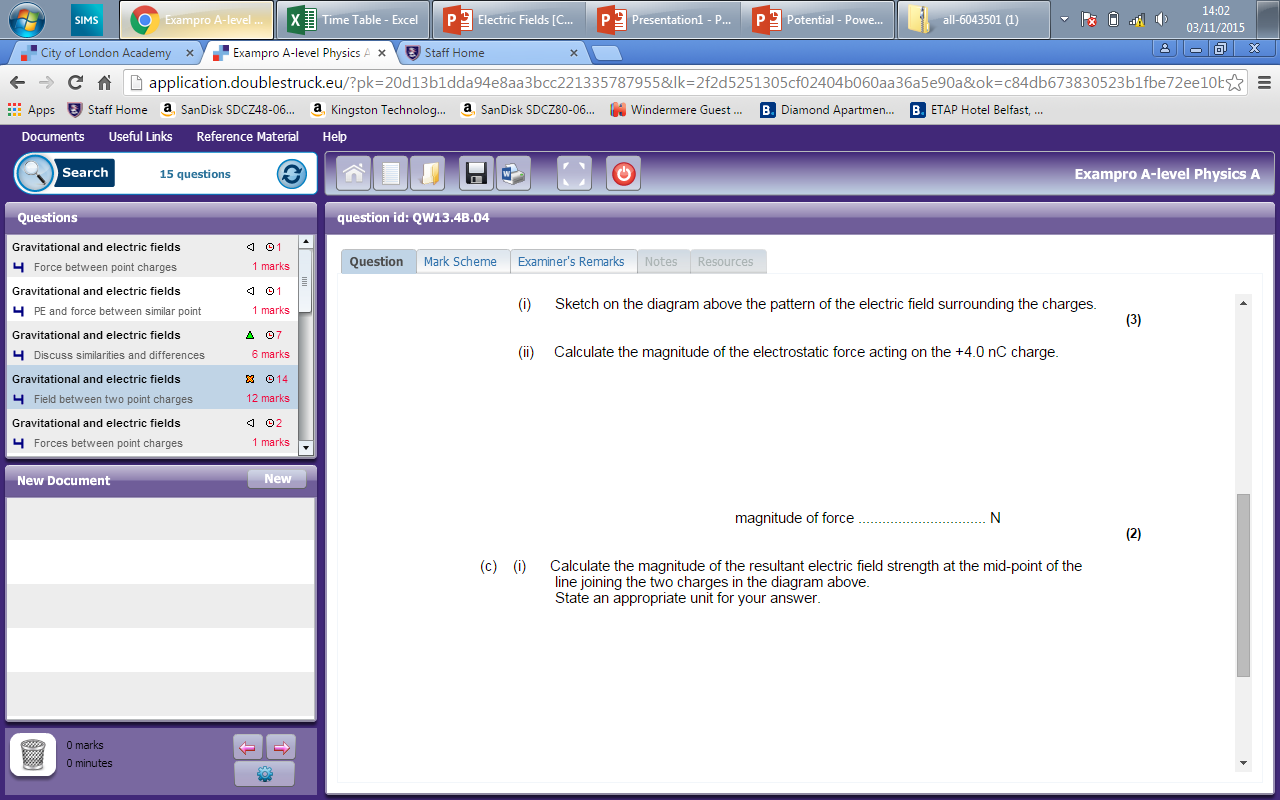 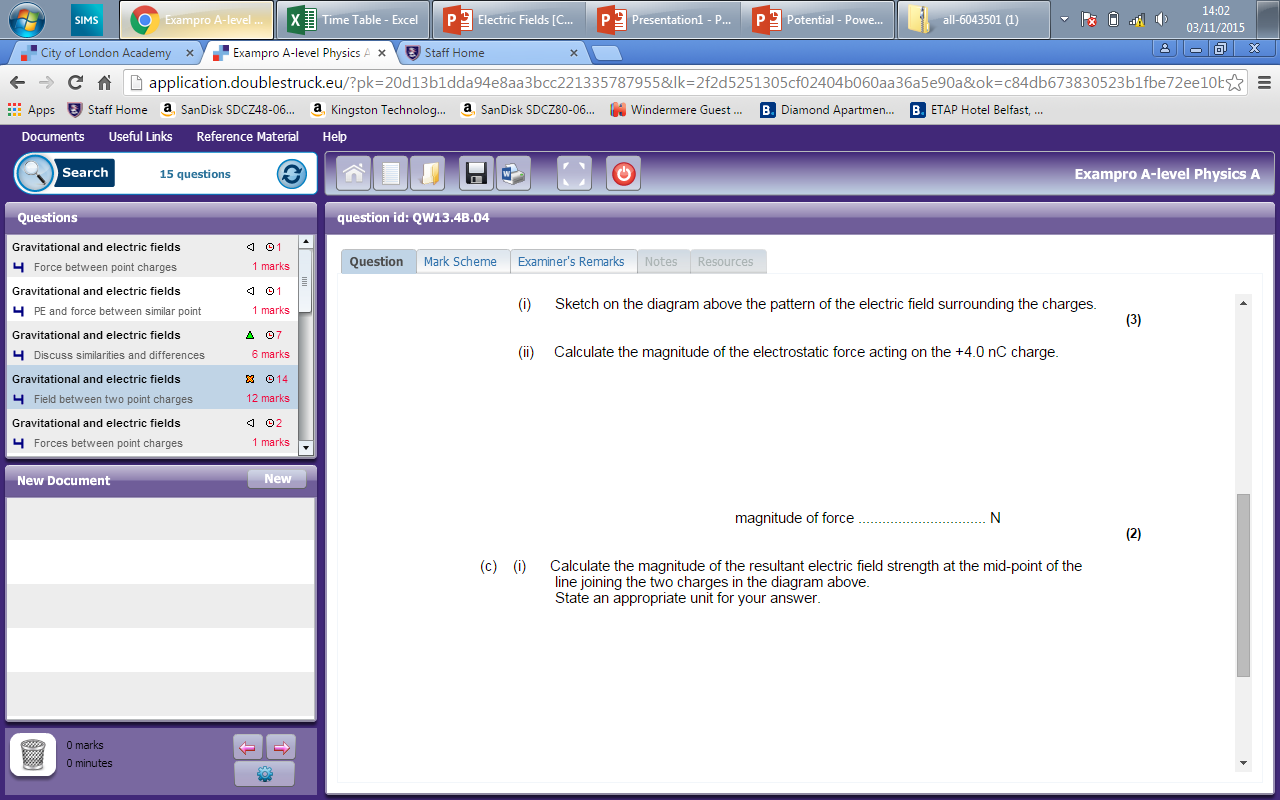 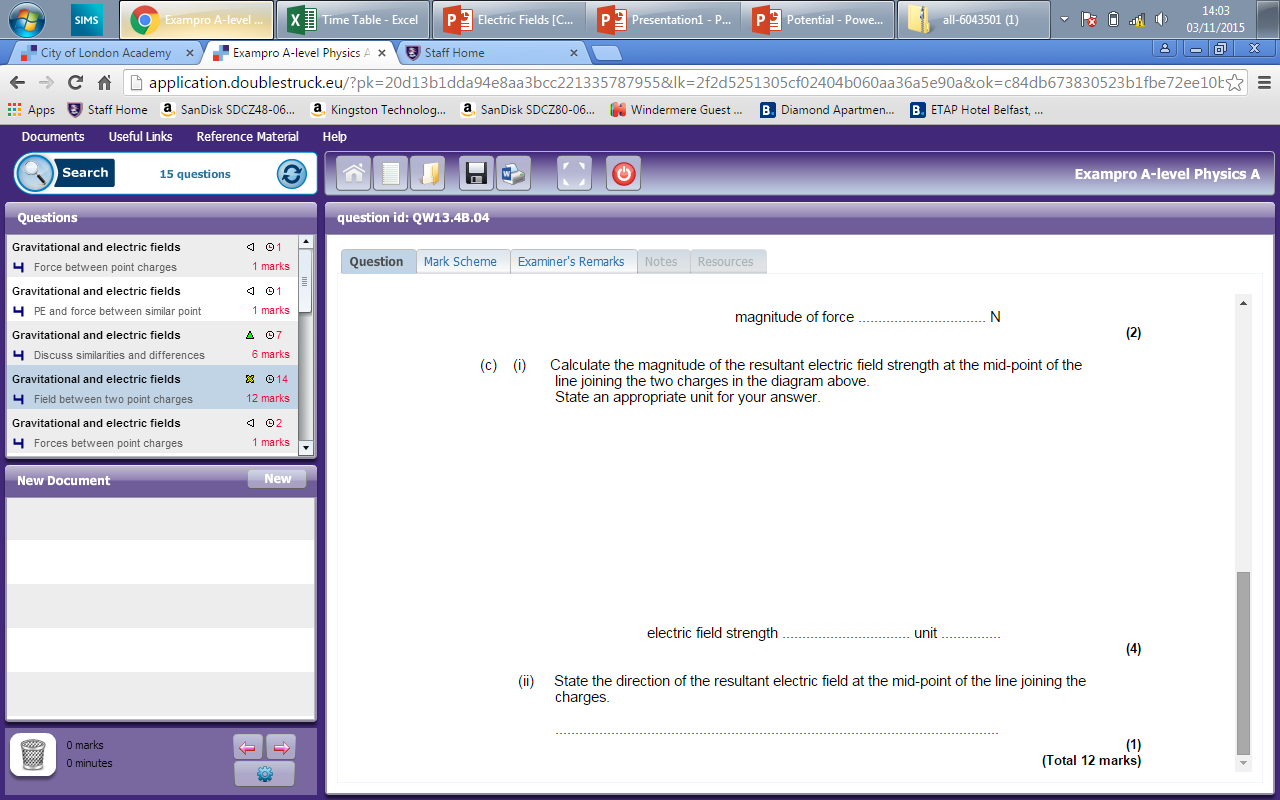 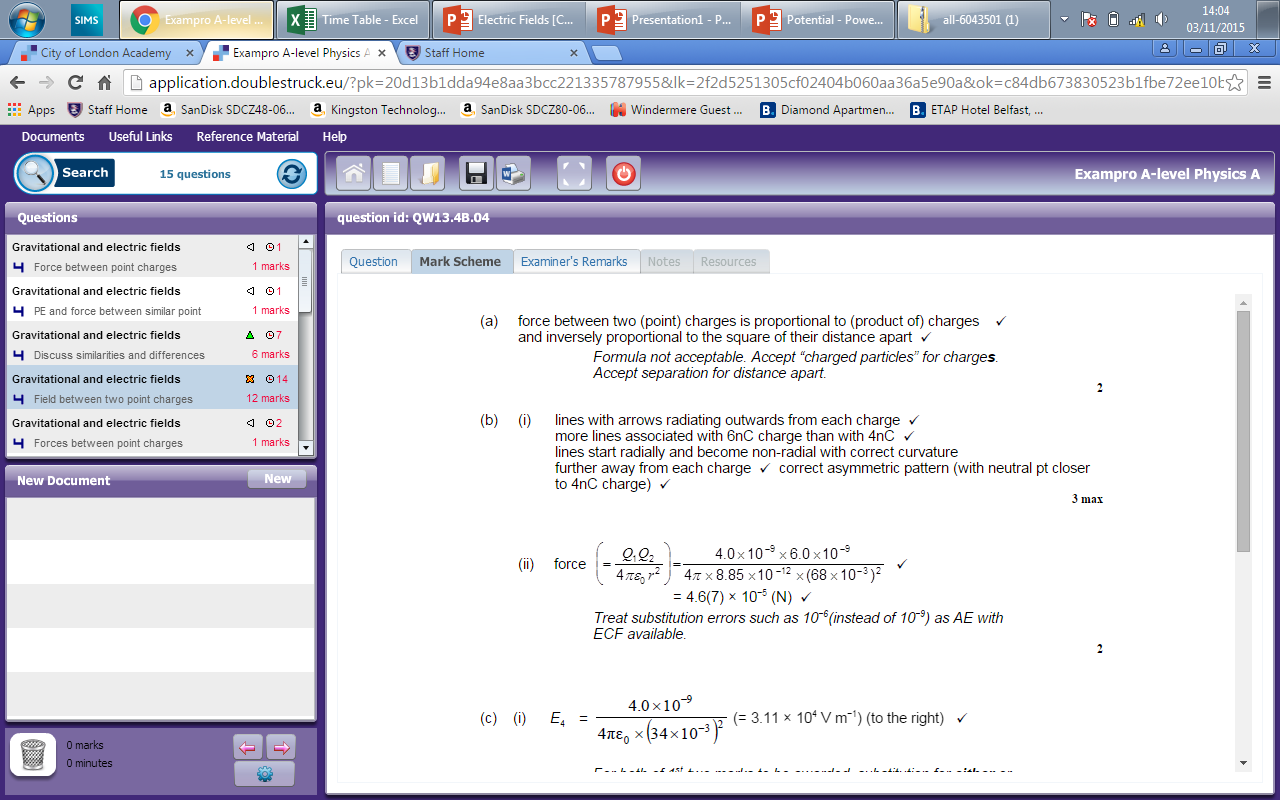 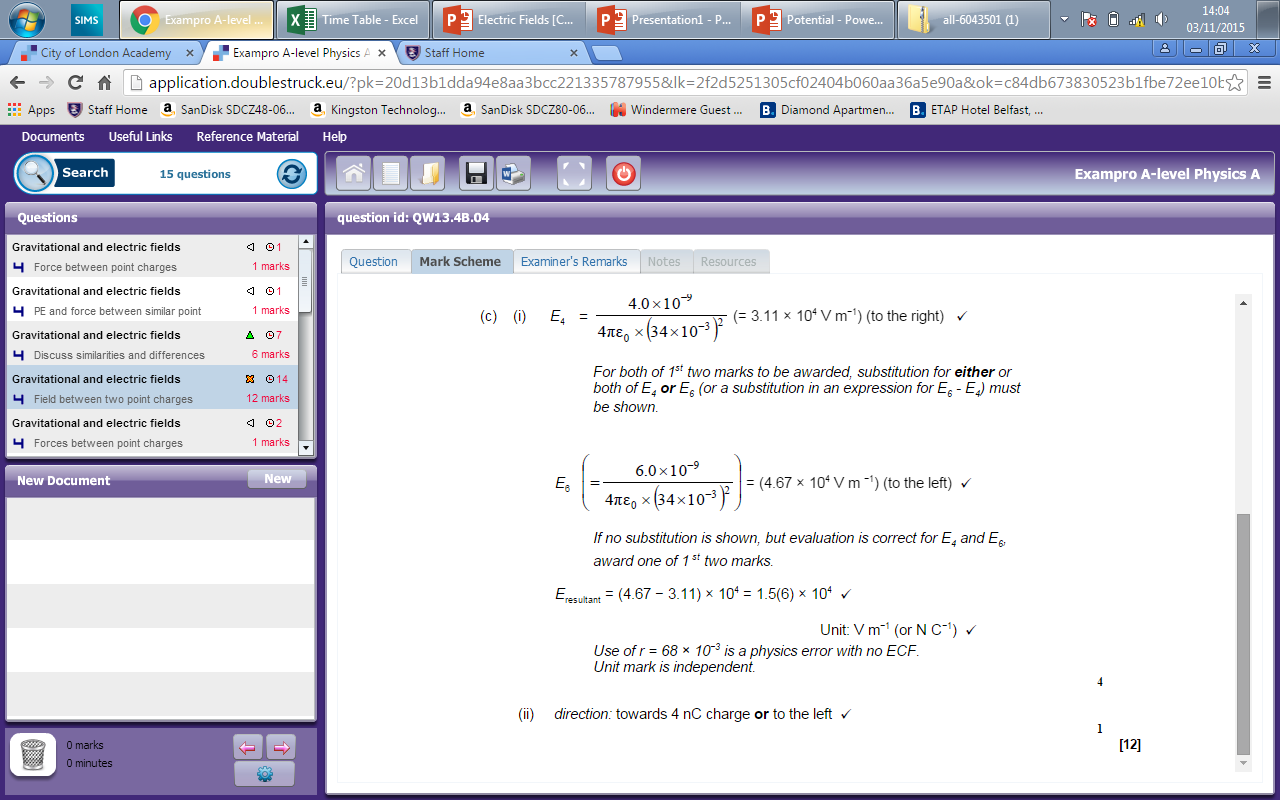